Tafels oefenen  tafel 6
Klik op



Om te starten
Of druk op
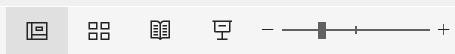 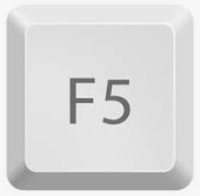 Uitleg? Klik op deze balk
tafel van 6
0
x 6 =
0
tafel van 6
x 6 =
6
1
1e manier: 
Klik op een blauw vakje
             antwoord verschijnt
2
x 6 =
12
3
x 6 =
18
2e manier: 
Klik op een rood rondje
              antwoord verdwijnt
4
x 6 =
24
5
x 6 =
30
x 6 =
6
36
7
x 6 =
42
Klik op de knop opnieuw
              

alle antwoorden verdwijnen
Opnieuw
48
8
x 6 =
Opnieuw
54
9
x 6 =
60
10
x 6 =